PHÒNG GIÁO DỤC VÀ ĐÀO TẠO QUẬN GÒ VẤP
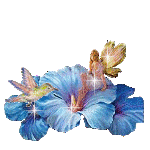 BỘ MÔN:
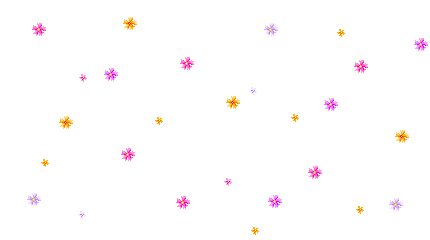 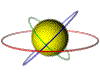 Công nghệ
8
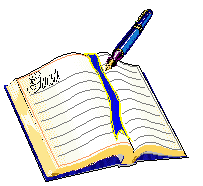 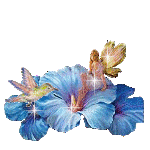 BÀI 3: BÀI TẬP THỰC HÀNH

HÌNH CHIẾU 
CỦA VẬT THỂ
Biết được sự liên quan giữa hướng chiếu và hình chiếu.
Biết được cách bố trí hình chiếu trên  bản vẽ.
MỤC TIÊU BÀI HỌC:

Biết được sự liên quan giữa hướng chiếu và hình chiếu.

Biết được cách bố trí các hình chiếu trên bản vẽ kĩ thuật
sự liên quan
hướng chiếu
hình chiếu
cách bố trí các hình
chiếu trên bản vẽ kĩ thuật
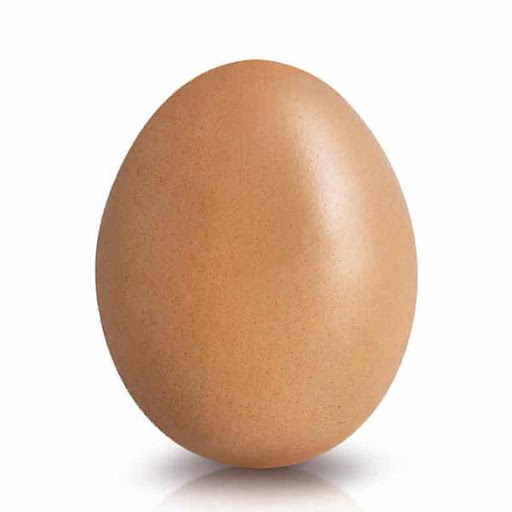 Vd: Làm cách nào để diễn tả được hình dạng và kích thước một quả trứng gà?
Vẽ hình chiếu của vật thể
I. CHUẨN BỊ :

Dụng cụ: thước, êke, compa, bút chì, tẩy,…
Vật liệu: Giấy vẽ khổ A4 (297mm x 210mm)
 Vở bài tập, giấy nháp,….
II. NỘI DUNG:
      Cho vật thể cái nêm với ba hướng chiếu A, B, C và các hình chiếu 1, 2, 3.
Đọc bản vẽ hình chiếu và đối chiếu với vật thể để xác định hình chiếu và vật thể tương ứng.
Vẽ lại hình chiếu 1, 2, 3 cho đúng vị trí của chúng trên bản vẽ kĩ thuật ( vẽ lại hình chiếu 1, 2, 3 của vật thể trên theo ba hướng chiếu)
Đọc bản vẽ hình chiếu
đối chiếu với vật
thể
hình chiếu và vật thể
Vẽ lại hình chiếu
đúng vị trí
trên bản vẽ kĩ thuật
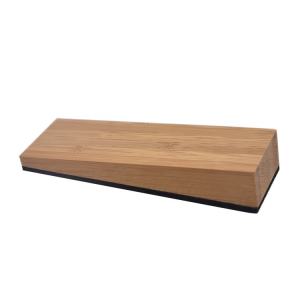    Cái nêm:  là vật có hình lăng trụ, hình dáng tương tự như mặt phẳng nghiêng.
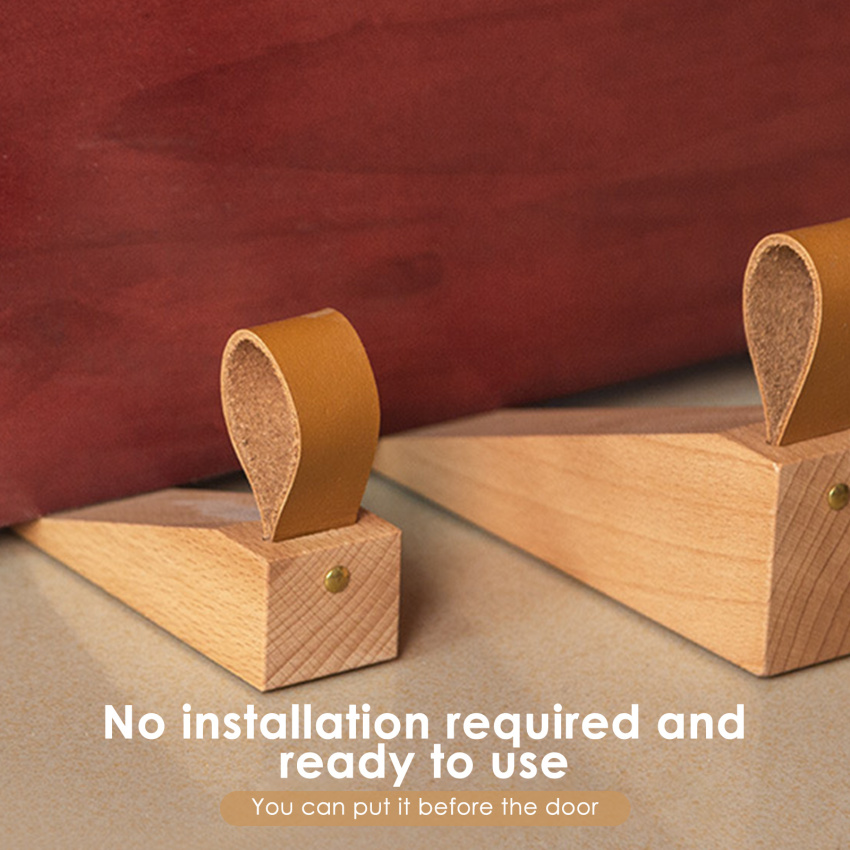  nâng vật hoặc giữ 1 vật đúng vị trí
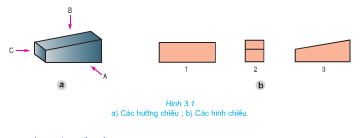 III. CÁC BƯỚC TIẾN HÀNH:
	Các bước tiến hành:
+ Bước 1: Đọc kĩ nội dung bài tập thực hành.
+ Bước 2: Bài làm trên tờ giấy khổ A4, cần bố trí các phần chữ và phần hình cân đối trên bản vẽ.
+ Bước 3: Kẻ bảng 3.1 vào bài làm và đánh dấu (X) vào ô đã chọn trong bảng đó.
+ Bước 4: Vẽ lại ba hình chiếu 1, 2 và 3 đúng vị trí của chúng ở trên bản vẽ.
Bước 1
Bước 2:
Bước 3:
Bước 4:
III. CÁC BƯỚC TIẾN HÀNH:
1. Hình chiếu cuả vật thể: Cho hình chiếu của vật thể sau:
B
  Với 3 hướng chiếu A, B, C và các hình chiếu 1, 2, 3 
   		Em hãy chọn hình chiếu tương ứng với hướng chiếu?
2
3
C
1
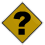 A
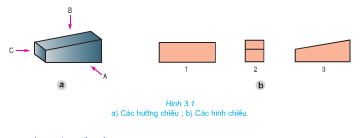 B
(3)
(2)
HC ĐỨNG
HC CẠNH
(1)
HC BẰNG
2
3
1
C
A
Các hình chiếu của vật thể
B
2
3
C
1
A
BẢNG 3.1
Hướng chiếu
Hình chiếu
X
X
X
B
2
C
A
1
BÀI TẬP SGK trang 11
3
Hướng chiếu
Hình chiếu
1
X
1
Cạnh
X
2
2
Đứng
3
3
Bằng
X
B
C
A
B
VẬT THỂ 1
VẬT THỂ 2
C
A
BẢN VẼ VẬT THỂ 2
BẢN VẼ VẬT THỂ 1
4
1
B
A
5
C
D
2
3
Bài tập 1 trang 53
Cho vật thể và bản vẽ 3 hình chiếu của nó. Hãy đánh dấu (X) vào bảng 1  để chỉ rõ sự tương quan giữa các mặt A, B, C, D của vật thể với các hình chiếu 1, 2, 3, 4, 5
BÀI TẬP 1
SGK TRANG 53
4
Hướng chiếu từ trên
B
A
1
5
D
Hướng chiếu từ trái
C
2
3
Bảng 1
Hướng chiếu từ trước
Hướng chiếu
Hình chiếu
X
X
X
X
X
B
III. CÁC BƯỚC TIẾN HÀNH:
2. Vẽ hình chiếu cuả vật thể:
C

Chú ý:
1. Khi vẽ chia làm 2 bước:

* Bước vẽ mờ: tất cả các đường vẽ bằng nét mảnh, có chiều rộng khoảng 0,25mm.

* Bước tô đậm: Sau khi vẽ mờ xong, cần kiểm tra lại các hình đã vẽ, sửa chữa sai sót,…rồi tiến hành tô đậm, có chiều rộng khoảng 0,5mm.
2. Các kích thước của hình vẽ theo tỉ lệ.
A
B
(2)
(3)
Hình chiếu CẠNH
Hình chiếu ĐỨNG
(1)
Hình chiếu BẰNG
VẼ LẠI HÌNH CHIẾU CỦA VẬT THỂ
C
A
Các hình chiếu của vật thể
Vẽ lại hình chiếu 1, 2, 3 cuả vật thể trên theo ba huớng chiếu
6
5
9
23
Vật liệu
Tỉ lệ
Lớp
BẢN VẼ CÁI NÊM
Thép
8…
3:1
Ng.vẽ
…/…/…
THCS…..
Ng.ktra
…/…/…
A
BÀI TẬP VỀ NHÀ:
Vẽ hình chiếu của vật thể sau:
2
3
1
3
1
A
2
Dặn dò:
Hướng dẫn học sinh học bài.
 Đọc trước bài 4 SGK và chuẩn bị:
các vật như bao diêm, hộp phấn, bút chì.
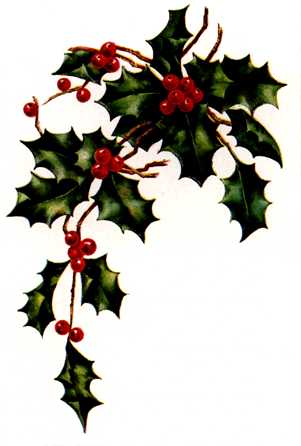 Bài học đã kết thúc
Xin chào và hẹn gặp lai
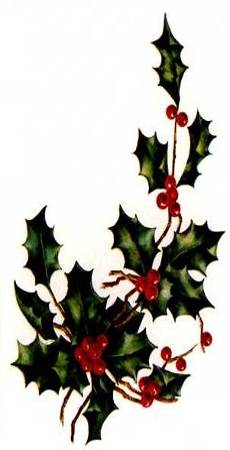